Evaluarea și monitorizarea rezultatelor de implementare a Planului de dezvoltare a Judecătoriei Model-Pilot Ungheni
PROIECTUL INSTANȚE 
JUDECĂTOREȘTI MODEL
13 aprilie 2023
Această prezentare a fost realizată cu sprijinul poporului american prin intermediul Agenției Statelor 
Unite pentru Dezvoltare Internațională (USAID). Conținutul prezentării este responsabilitatea Dexis 
Consulting Group și nu reflectă neapărat opinia USAID sau a Guvernului Statelor Unite ale Americii.
1/25/2024
1
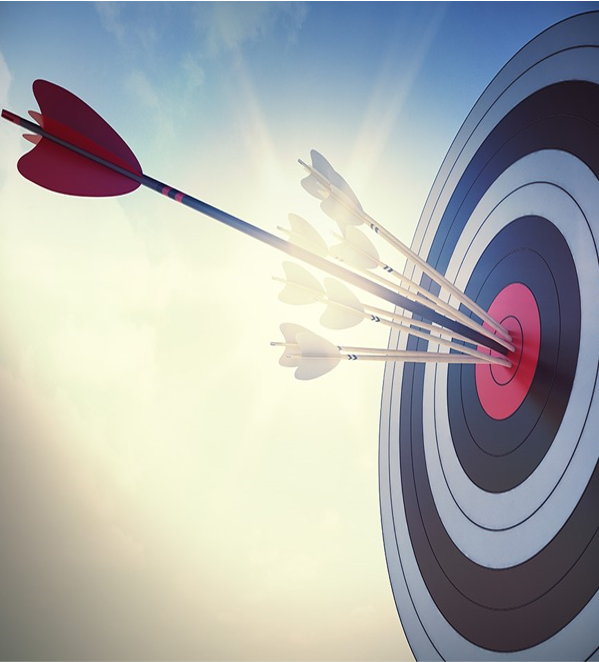 OBIECTIVELE ȘEDINȚEI
Evaluarea activităților realizate și progreselor atinse;
Evaluarea performanței instanței și resurselor avute în gestiune;
Identificarea barierelor și problemelor care au împiedicat sau reținut realizarea anumitor progrese;
Identificarea priorităților pentru trimestrul următor (aprilie – iunie 2023);
1/25/2024
2
Prezentarea și evaluarea rezultatelor implementării Planului de dezvoltare a Judecătoriei Ungheni
1/25/2024
3
DOMENIUL I: MANAGEMENTUL CALITĂȚIIObiectivul 1. Fortificarea capacităților de management și administrare judiciară în Judecătoria Ungheni
Acțiunea 1.3. Evaluarea nivelului de satisfacţie a justiţiabililor cu activitatea Judecătoriei Ungheni

Rezultatele sondajului reflectate în Raportul cu privire la evaluarea satisfacției justițiabililor privind activitatea Judecătoriei Ungheni în anul 2022, au fost analizate în cadrul ședinței trimestriale de monitorizarea și evaluarea rezultatelor de implementare a planului de dezvoltare a Judecătoriei Model Pilot Ungheni din 26 ianuarie 2023.
Sondaj
Opinii
DOMENIUL I: MANAGEMENTUL CALITĂȚII
Obiectivul 1. Fortificarea capacităților de management și administrare judiciară în Judecătoria Ungheni
Acțiunea 1.4. Elaborarea unui Plan de dezvoltare strategică a Judecătoriei Ungheni pentru anii 2022-2027
Planul de dezvoltare strategică a Judecătoriei Ungheni pentru anii 2023-2027 elaborat, modificat cu introducerea unor acțiuni suplimentare la obiectivele prezente și plasarea acestuia  pe pagina web a instanței (aprilie 2023);
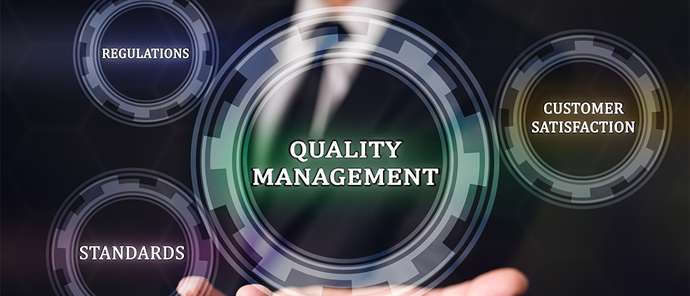 DOMENIUL I: MANAGEMENTUL CALITĂȚIIObiectivul 1. Fortificarea capacităților de management și administrare judiciară în Judecătoria Ungheni
În baza Obiectivului 1. Fortificarea capacităților de management și administrare judiciară în Judecătoria Ungheni, echipa instanței a identificat obiective/acțiuni noi, care urmează a fi incluse în Planul de dezvoltare strategică al judecătoriei pentru anii 2023-2027, după cum urmează:

Obiectivul. Fortificarea capacității instanței de a comunica și contribui la educarea juridică a populației, inclusiv a grupurilor care au acces limitat la informații

Acțiunea. Asigurarea instruirii continue a angajaților instanței în domeniul ghidării justițiabililor privind serviciile judiciare
1/25/2024
FOOTER GOES HERE
6
DOMENIUL I: MANAGEMENTUL CALITĂȚIIObiectivul 1. Fortificarea capacităților de management și administrare judiciară în Judecătoria Ungheni
Obiectivul. Creșterea accesului judecătorilor și personalului judecătoriei la oportunități de dezvoltare profesională
Acțiunea. Instruirea internă periodică în domeniul delimitării atribuțiilor Secției de evidență documentară și procesuală și Grefei Secretariatului
Acțiunea. Crearea unor platforme de comunicare pentru schimbul de experiență și bune practici cu instanțe naționale/internaționale
 
Obiectivul: Asigurarea accesului facil al justițiabililor, inclusiv al grupurilor vulnerabile, la sediul Judecătoriei Ungheni
Acțiunea. Asigurarea dotării instanței cu echipament performant pentru persoane cu deficiențe de auz (aparat auditiv)
1/25/2024
FOOTER GOES HERE
7
Domeniul II: MANAGEMENTUL PERFORMANȚEIObiectivul 2.  Creșterea performanței Judecătoriei Ungheni
Acțiunea 2.1. Introducerea mecanismelor de monitorizare a indicatorilor de performanță a Judecătoriei Ungheni.
Grupul de lucru creat prin Ordinul nr. 01-4/21 din 15 martie 2023.
1/25/2024
8
Domeniul II: Managementul performanțeiObiectivul 2. Creșterea performanței Judecătoriei Bălți
În baza Obiectivului de creștere a performanței:
Ședința membrilor Grupului de Lucru privind modificarea actelor interne CSM (3 martie 2023);
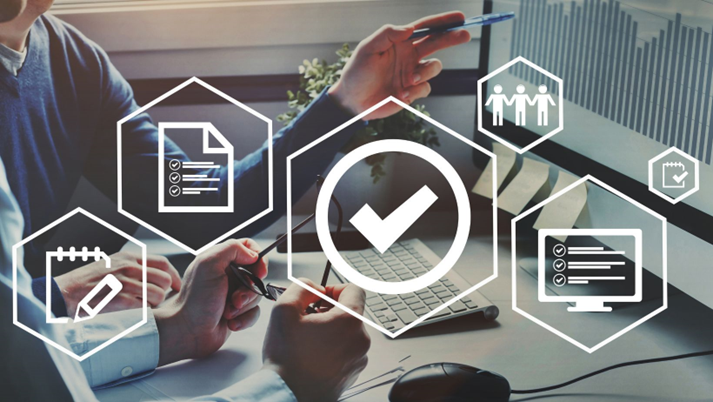 1/25/2024
9
Domeniul III: IMPLICAREA COMUNITĂȚII
Obiectivul 3. Îmbunătățirea coordonării și a cooperării între Judecătoria Ungheni și reprezentanții comunității
Acțiunea 3.1. Constituirea unei platforme de comunicare cu grupurile profesionale, autoritățile publice locale, mass-media și societatea civilă din circumscripția Judecătoriei Ungheni și realizarea întrunirilor periodice

Evaluarea cadrului normativ național și a politicilor din sectorul justiției prin prisma standardelor internaționale privind drepturile persoanelor cu dizabilități – 20.01.2023 organizat de CDPD în colaborare cu Proiectul ,, Instanțe Judecătorești Model,,
1/25/2024
10
Domeniul III: IMPLICAREA COMUNITĂȚIIObiectivul 3. Îmbunătățirea coordonării și a cooperării între Judecătoria Ungheni și reprezentanții comunității
Acțiunea 3.1. Constituirea unei platforme de comunicare cu grupurile profesionale, autoritățile publice locale, mass-media și societatea civilă din circumscripția Judecătoriei Ungheni și realizarea întrunirilor periodice

Avantajele desfășurării ședințelor de judecată prin  sistemul de videoconferință discutate cu primarii și secretarii consiliilor locale, la Nisporeni – 24.02.2023
1/25/2024
11
Domeniul III: IMPLICAREA COMUNITĂȚIIObiectivul 3. Îmbunătățirea coordonării și a cooperării între Judecătoria Ungheni și reprezentanții comunității
Acțiunea 3.1. Constituirea unei platforme de comunicare cu grupurile profesionale, autoritățile publice locale, mass-media și societatea civilă din circumscripția Judecătoriei Ungheni și    realizarea întrunirilor periodice

Sesiune de informare cu privire la elaborarea și implementarea Planului de dezvoltare strategică - 17.02.2023
Eveniment public, o analiză despre cadrul normativ și politicile publice în domeniul asigurării accesului fizic și informațional al persoanelor cu dizabilități la justiție
1/25/2024
12
Domeniul III: IMPLICAREA COMUNITĂȚIIObiectivul 3. Îmbunătățirea coordonării și a cooperării între Judecătoria Ungheni și reprezentanții comunității
Acțiunea 3.2. Crearea unui meniu electronic pe pagina web a instanței pentru a recepționa sugestii și propuneri cu referire la activitatea instanței 


în cadrul ședinței de informare din 17 martie 2023, organizată pentru membrii Grupului de lucru privind dezvoltarea Judecătoriei-Model Ungheni a fost prezentat registrul petițiilor implementat în PIGD și e-Dosar  și a fost pus la dispoziție Ghidul de utilizare a registrului petițiilor.
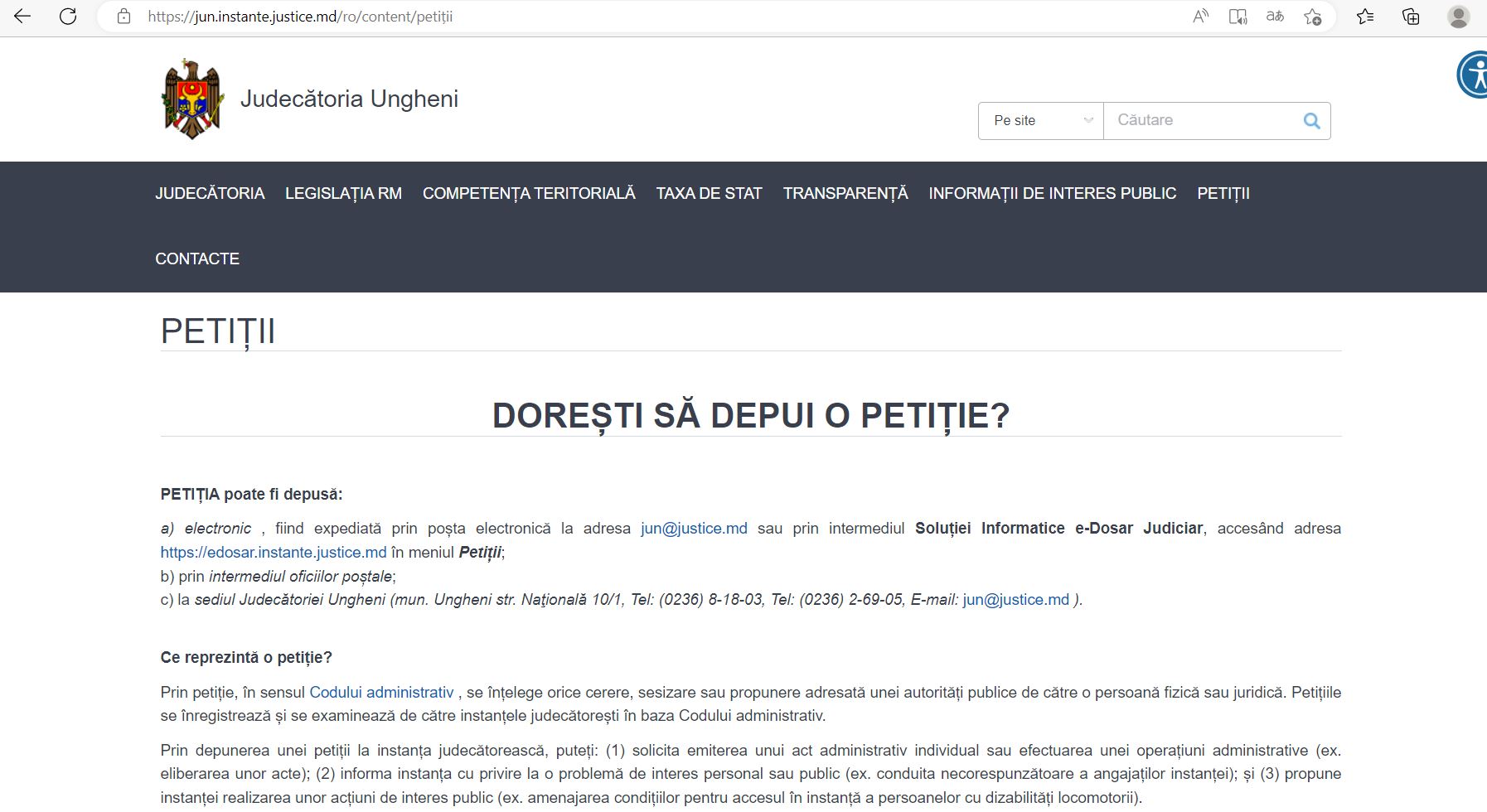 1/25/2024
13
DOMENIUL IV: ACCESUL PUBLIC LA INFORMAȚIIObiectivul 4. Creșterea accesului publicului la informația despre activitatea judecătoriei
Acțiunea 4.1 Elaborarea și publicarea materialelor informative cu privire la serviciile oferite de către judecătorie VIDEO:- Video animat: Cum se scrie o cerere de chemare în judecată, Procedura scrisă;- Video animat - Câtă încredere au oamenii în sistemul judecătoresc? – 31.01.2023- Video animat - Satisfacția justițiabililor – 13.02.2023- Video animat– Cum ați descrie judecătorii și judecătoriile – 14.02.2023- Video animat- CALITATEA SERVICIILOR JUDECĂTOREȘTI  - 18.02.2023
1/25/2024
14
DOMENIUL IV: ACCESUL PUBLIC LA INFORMAȚIIObiectivul 4. Creșterea accesului publicului la informația despre activitatea judecătoriei
.
Acțiunea 4.1 Elaborarea și publicarea materialelor informative cu privire la serviciile oferite de către judecătorie
 - Video animat- Examinarea unei cereri de chemare în judecată în lipsa participantului

BROȘURI: Retrospectiva Judecătoriei Ungheni  2022 – 100 unitățiINFOGRAFICE: - Infografice privind rezultatele studiului de satisfacție a justițiabililor
- Retrospectiva Judecătoriei Ungheni pentru anul 2022 în cifre | Judecătoria Ungheni (justice.md)- Drepturile Persoanelor cu Dezabilități în procesul penal- 01.03.2023
1/25/2024
15
DOMENIUL IV: ACCESUL PUBLIC LA INFORMAȚIIObiectivul 4. Creșterea accesului publicului la informația despre activitatea judecătoriei
Acțiunea 4.1 Elaborarea și publicarea materialelor informative cu privire la serviciile oferite de către judecătorie
PUBLICĂRI:-  Ghidul de utilizare a Portalului Național al Instanțelor de Judecată/zdg – 07.02.2023
-  CDPD a lansat proiectul „Parteneriate pentru o infrastructură accesibilă în Republica Moldova, distribuit pe Facebook și Portal web – 07.02.2023
1/25/2024
16
DOMENIUL IV: ACCESUL PUBLIC LA INFORMAȚIIObiectivul 4. Creșterea accesului publicului la informația despre activitatea judecătoriei
Acțiunea 4.2 Dezvoltarea unei relații constructive cu mass-media prin colaborare continuă

Evenimente:
VIDEO INFORMATIV despre accesibilitatea instanțelor de  judecată (realizat de TV NORD)
VIDEO REPORTAJ – ACCESUL PERSOANELOR CU DEZABILITĂȚI ÎN CADRUL INSTANȚEI DE JUDECATĂ (filmat de TV NORD – 08.03.2023)
EMISIUNEA ESENȚIAL  la TV Nord – difuzată la 14 februarie 2023  - ,,INSTANȚELE JUDECĂTOREȘTI AU DEVENIT MAI ACCESIBILE PENTRU PERSOANELE CU DIZABILITĂȚI ,,
Eveniment de presă privind raportul anual al Judecătoriei /Retrospectiva 2022 – 10.03.2023
 Video REPORTAJ  privind activitatea Judecătoriei Ungheni (cu ZIARUL DE GARDĂ) – 10.03.2023
Video Reportaj  despre Biroul INFORMAȚIONAL ,,(cu proiectul IJM),,  - 15.03.2023
Utilizarea instrumentelor IT disponibile
DOMENIUL IV: ACCESUL PUBLIC LA INFORMAȚIIObiectivul 4. Creșterea accesului publicului la informația despre activitatea judecătoriei
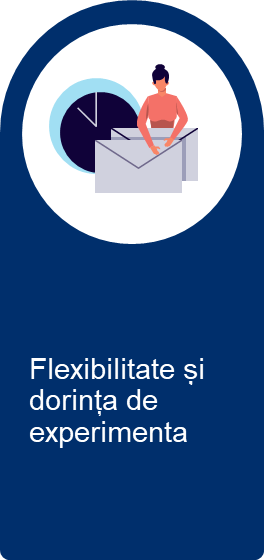 Acțiunea 4.4. Elaborarea și postarea pe pagina web a instanței a modelelor tipizate de acte procesuale, imprimarea acestora și oferirea cetățenilor 

Instrucțiune privind întocmirea unei cereri de chemare în judecată în procedura contenciosului administrativ
1/25/2024
18
DOMENIUL V: COMUNICAREA CU PUBLICUL LARG ȘI EDUCAȚIA JURIDICĂ A CETĂȚENILORObiectivul 5. Fortificarea capacității instanței de a comunica și contribui la educarea juridică a populației, inclusiv a grupurilor care au acces limitat la informații
Acțiunea 5.1. Educația juridică a justițiabililor prin oferirea consultațiilor tematice la solicitare
Accesul cetățenilor de a participa în cadrul ședințelor de judecată în cauzele de contencios administrativ dar și cauzele privind aplicarea măsurilor de protecție în privința victimelor violenței în familie prin intermediul sistemului de videoconferință au fost discutate cu primarii și secretarii consiliilor locale, în or. Nisporeni.

Accesul la ședințele de judecată prin videoconferență - 06 martie 2023
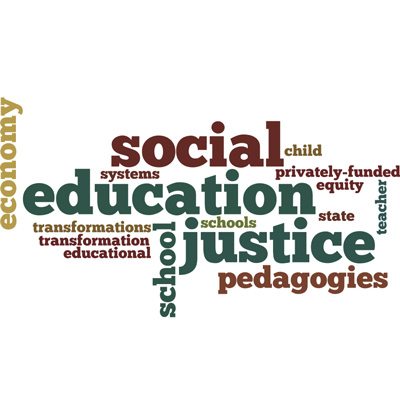 1/25/2024
19
DOMENIUL V: COMUNICAREA CU PUBLICUL LARG ȘI EDUCAȚIA JURIDICĂ A CETĂȚENILORObiectivul 5. Fortificarea capacității instanței de a comunica și contribui la educarea juridică a populației, inclusiv a grupurilor care au acces limitat la informații
Acțiunea 5.2. Informarea societății juvenile despre activitatea și serviciile publice prestate 
 EDUCAȚIA JURIDICĂ A ELEVILOR CONTINUĂ 
 instruirea elevilor Liceului teoretic „Vasile Alecsandri” din mun. Ungheni, în domeniul anticorupție, promovării respectului față de lege, a unui comportament integru și a unei atitudini civice responsabile în rândul generațiilor tinere – martie 2023
Vizita unui grup de studenți de la USM – 28.01.2023
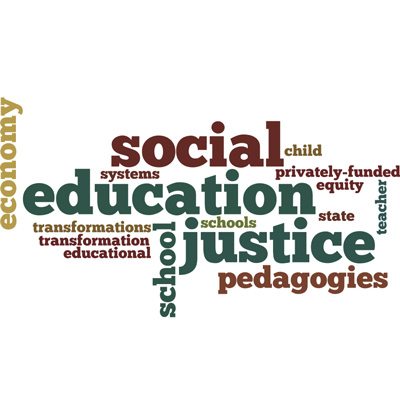 1/25/2024
20
DOMENIUL V: COMUNICAREA CU PUBLICUL LARG ȘI EDUCAȚIA JURIDICĂ A CETĂȚENILORObiectivul 5. Fortificarea capacității instanței de a comunica și contribui la educarea juridică a populației, inclusiv a grupurilor care au acces limitat la informații
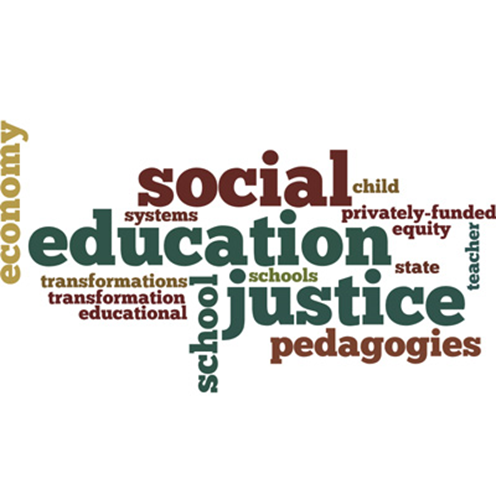 Acțiunea 5.4. Creșterea încrederii populației în actul de justiție prin informarea publicului larg despre activitatea instanței  

Elaborarea comunicatelor
(comunicate elaborate și publicate pe pagina web a instanței, pe pagina de FB și contul de Instagram);

- INSTITUIREA UNUI BIROU INFORMAȚIONAL ÎN CADRUL JUDECĂTORIEI UNGHENI !!! | Judecătoria Ungheni (justice.md)
1/25/2024
21
DOMENIUL VI: DEZVOLTAREA PROFESIONALĂ CONTINUĂObiectivul 6. Creșterea accesului judecătorilor și personalului judecătoriei la oportunități de dezvoltare profesională
Acțiunea 6.1. Dezvoltarea capacității instanței de a se autoinstrui cu privire la funcționalitățile Sistemului informațional judiciar (SIJ)

Ateliere de instruirea angajaților privind modificărilr Programului Integrat de Gestionare a Dosarelor (PIGD) – (17  martie 2023)
- Participanți: specialiștii SEDP  și SSGMPJRP
1/25/2024
22
DOMENIUL VI: DEZVOLTAREA PROFESIONALĂ CONTINUĂObiectivul 6. Creșterea accesului judecătorilor și personalului judecătoriei la oportunități de dezvoltare profesională
Acțiunea 6.3. Dezvoltarea și implementarea unui instrument de evaluare a necesităților de instruire 

-  La solicitarea AAIJ cu nr. de înregistrare 01.1/248 din 29.03.2023, Judecătoria Ungheni, a expediat lista de tematici de instruire pentru anul 2024.
1/25/2024
23
DOMENIUL VI: DEZVOLTAREA PROFESIONALĂ CONTINUĂObiectivul 6. Creșterea accesului judecătorilor și personalului judecătoriei la oportunități de dezvoltare profesională
Instruirea membrilor Grupului de lucru la 17 martie 2023 cu privire la Extragerea datelor din PIGD. Calcularea indicatorilor de performanta, Elaborarea prezentărilor pentru ședințele de monitorizare și evaluare. 
Training pentru conducerea instanței în utilizarea procedurilor de monitorizarea  performanței  (21,22,24 martie 2023) președinte, vicepreședinte, șefă de secretariat.
1/25/2024
24
Domeniul  VII: Servicii onlineObiectivul 7. Îmbunătățirea capacității Judecătoriei Ungheni de a oferi cetățenilor servicii online de acces la justiție
Acțiunea 7.1. Implementarea soluțiilor de videoconferință pentru organizarea ședințelor de judecată de la distanță Extinderea utilizării aplicației de videoconferință pentru mai multe categorii de participanți în cadrul judecătoriilor - model pilot, în baza Hotărârii CSM nr.239/19 din 23 noiembrie 2022;A avut loc procesul de monitorizarea a pilotării extinderii videoconferenței, după cum urmează:- 1 dosar (2 ședințe desfășurate)- 27.02.2023;- 1 ședință desfășurată pe o cauză civilă – luna martie.Desemnarea judecătorului Valentina Stratulat, în calitate de persoana de contact. Perioada de pilotare: decembrie 2022 – mai 2023.
1/25/2024
25
Domeniul VII: Servicii onlineObiectivul 7. Îmbunătățirea capacității Judecătoriei Ungheni de a oferi cetățenilor servicii online de acces la justiție
Acțiunea 7.4. Extinderea utilizării aplicației e-Dosar judiciar în circumscripția Judecătoriei Ungheni

 3 acțiuni civile depuse în anul 2022;
1 acțiune civilă depusă în anul 2023;
1/25/2024
26
PLANUL DE ACȚIUNI ȘI TERMENII DE REALIZARE A ACȚIUNILOR
1/25/2024
27
1/25/2024
28
1/25/2024
29
1/25/2024
30
1/25/2024
31
1/25/2024
32
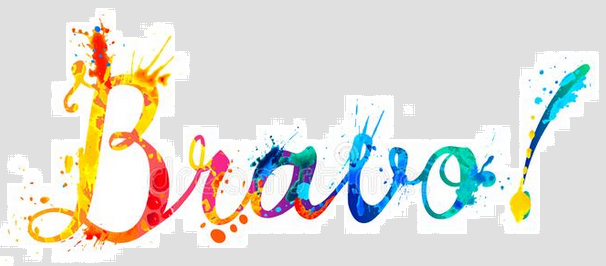 1/25/2024
33
[Speaker Notes: Calculul acțiunilor: realizate în anul 2021 și 2022]
Acțiuni prioritare APRILIE – IUNIE
Acțiunea 1.3. Evaluarea nivelului de satisfacție a justițiabililor cu activitatea Judecătoriei Ungheni
	
Sondaj de satisfacție a justițiabililor și avocaților (aprilie 2023) trebuie de exclus, deoarece este preconizat pentru luna august

 Acțiunea 3.1. Constituirea unei platforme de comunicare cu grupurile profesionale, autoritățile publice locale, mass-media și societatea civilă din circumscripția Judecătoriei Ungheni și    realizarea întrunirilor periodice

12 mai 2023 - Ședința Consiliului Consultativ 

Acțiunea 3.2. Recepționarea sugestii și propuneri cu referire la activitatea instanței  pe Portalul Judecătorie Ungheni 
Instruiri  interne în domeniul utilizării registrului online de petiții și sesizări, recepționarea sugestiilor și propunerilor cu referire  la activitate instanței (aprilie- iunie 2023);
1/25/2024
34
Acțiuni prioritare APRILIE – IUNIE
Acțiunea 4.1. Elaborarea și publicarea materialelor informative cu privire la serviciile oferite de către  judecătorie;
  VIDEO INFORMATIV –  instituirea și funcționalitatea Biroului Informativ
  Comunicate de Presă - Conferință de presă: Satisfacția justițiabililor privind activitatea Judecătoriei Ungheni în 2022 în baza (Raport Magenta).

Acțiunea 4.2. Dezvoltarea unei relații constructive cu mass-media prin colaborare continuă
20 aprilie 2023 -  Conferință de presă: Satisfacția justițiabililor privind activitatea Judecătoriei Ungheni în 2022 în baza (Raport Magenta).

Acțiunea 4.4. Elaborarea și postarea pe pagina web a instanței a modelelor tipizate de acte procesuale, imprimarea acestora și oferirea cetățenilor
 MODELE DE CERERI PRIVIND  partajul averii, acceptarea succesiunii, aprecierea domiciliului  și desfacerea  căsătoriei.

Acțiunea 5.1. Educația juridică a justițiabililor prin oferirea consultațiilor tematice la solicitare
Utilitatea Biroului Informațional
1/25/2024
35
Acțiuni prioritare APRILIE – IUNIE
Acțiunea 5.3. Creșterea încrederii populației în actul de justiție prin informarea publicului larg despre activitatea instanței 
Elaborarea constantă a comunicatelor 
Acțiunea 5.4. Asigurarea  Instruirii continue a angajaților Judecătoriei Ungheni  în domeniul  ghidării și comunicării cu justițiabilii privind asistența juridică primară
Acțiunea 6.1. Dezvoltarea capacității instanței de a se autoinstrui cu privire la funcționalitățile Sistemului informațional judiciar (SIJ)
Ateliere de instruire pentru privind modificările PIGD – aprilie (sau mai?)
Participanți: Specialiștii SEDP, grefieri, asistenți
Acțiunea 6.3. Dezvoltarea unui instrument de evaluare a necesităților de instruire
 - Identificarea tematicilor de instruire și elaborarea planului de instruiri a angajaților instanței
 Acțiunea 6.4. Instruirea internă periodică în domeniul delimitării atribuțiilor Secției Evidență și Documentare Procesuală cu Grefa Secretariatului
Participanți: Specialiștii SEDP, grefieri, asistenți
1/25/2024
36
Acțiuni prioritare APRILIE – IUNIE
Acțiunea 6.5. Crearea unor platforme de comunicare pentru schimbul de experiență și bune practici cu instanțe naționale/internaționale
Acțiunea 7.1. Implementarea soluțiilor de videoconferință pentru organizarea ședințelor de judecată de la distanță ​
Extinderea categoriilor de participanți pentru utilizarea aplicației de videoconferință în baza hotărârii CSM nr. 239/19 din 23 noiembrie 2022; Perioada de pilotare: decembrie 2022 – mai 2023
Procesul de monitorizare a pilotării extinderii videoconferinței
Acțiunea 7.4. Extinderea utilizării aplicației e-Dosar judiciar și a  sistemului de videconferință  în circumscripția Judecătoriei Ungheni
1/25/2024
37